Freshness & Variety in Proclaiming Law & Gospel
Introduction & Assumptions 
Freshness and Variety by Growing in Being Genuinely Christocentric
7:00 – 8:15 AM
Wednesday, July 20th,
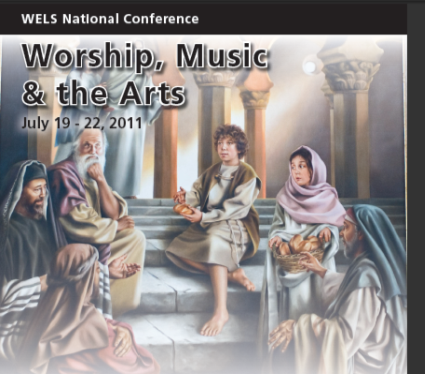 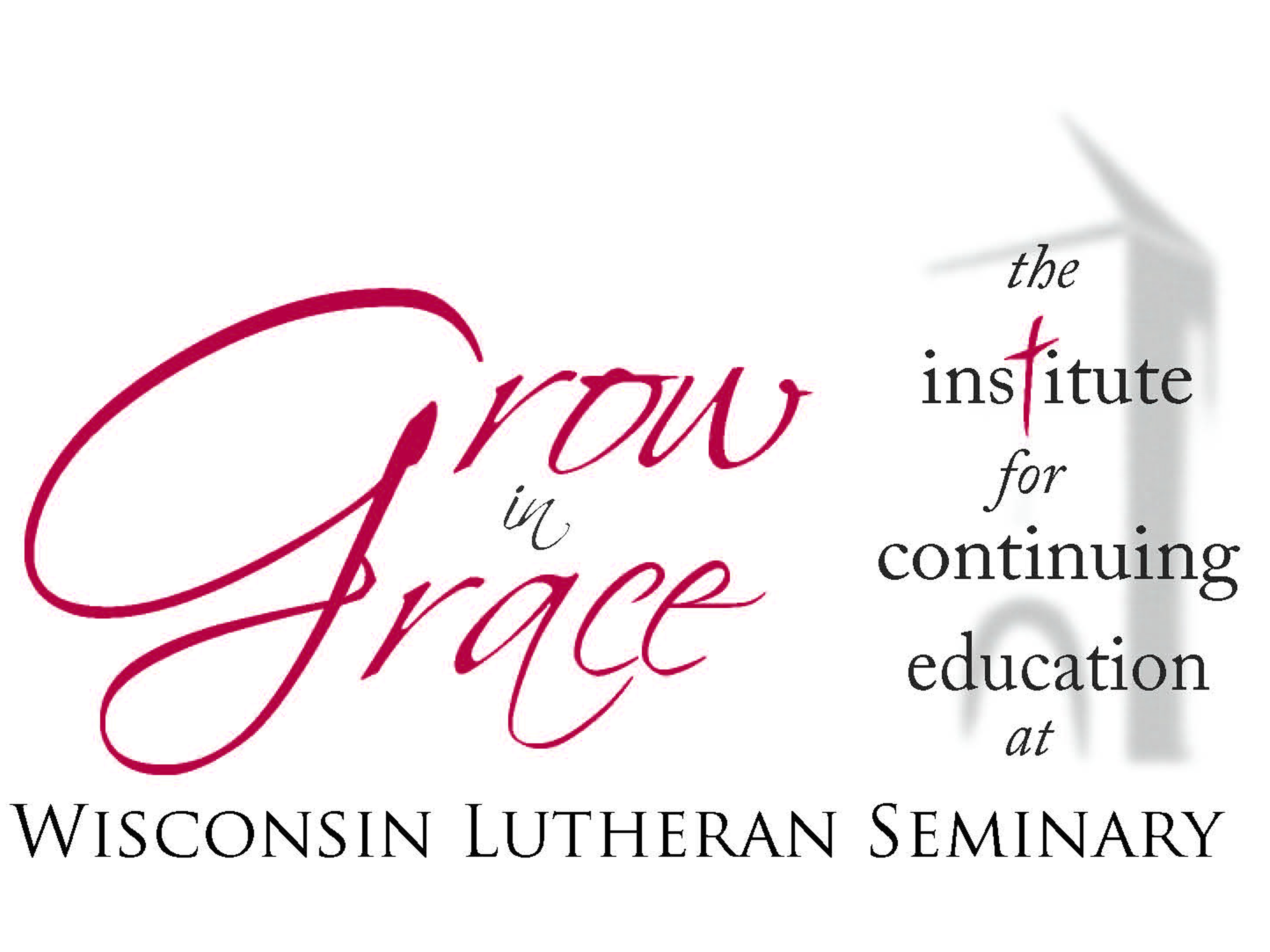 New Treasures as Well as Old
“He said to them, ‘Therefore every teacher of the law who has been instructed about the kingdom of heaven is like the owner of a house who brings out of his storeroom new treasures as well as old’”  (Matthew 13:52).
Assumptions If We Are Going to Grow in Dispensing New Treasures as Well as Old
Assumption #1
The richness of your proclaiming law and gospel cannot rise above the richness of the application of law and gospel to our own hearts and lives both in our personal devotional life and in devotional application of the text to ourselves first.
Capturing Others with What Has Captured Your Heart
“But when a preacher proclaims what he has ever so often experienced in his own heart, he easily finds the right words to speak convincingly to his hearers. Coming from the heart, his words, in turn, go to the hearts of his hearers, according to the good old saying: Pectus disertum facit, that is, it is the heart that makes eloquent. This does not mean the artificial eloquence acquired in a school of elocution, but the sane spiritual art of reaching the hearts of hearers. For when the hearers get the impression that the preacher is in full and dread earnest, they feel themselves drawn with an irresistible force to pay the closest attention to what the preacher is teaching in his sermon. That is the reason why many simple, less gifted, and less learned preachers accomplish more than the most highly gifted and profoundly learned men” (The Proper Distinction Between Law and Gospel, p. 112).
Assumptions If We Are Going to Grow in Dispensing New Treasures as Well as Old
Assumption #2
Those who have been given the gift of knowledge of biblical Hebrew and Greek seek to maintain and use that gift so that we stay in touch with the vibrant thought world of the Old and New Testaments.
And the survey says…
And the survey says…
The numbers for Hebrew show even a sharper decline in both frequency and amount of usage.
Options to Re-Invigorate Language Skills
Hebrew Review and Institute now coming to Mequon every other year!
Tentative plans have begun for a  Greek Review and Institute beginning in 2013!
Another idea:
Use PSI Greek or Hebrew course
Get a peer to do it with you!
Assumptions If We Are Going to Grow in Dispensing New Treasures as Well as Old
Assumption #3
It is critical to be fanning into flame (2 Timothy 1:6) whatever unique gifts for ministry that Christ has measured out (Ephesians 4:7) to us.
A Spiritual and Professional Growth Plan
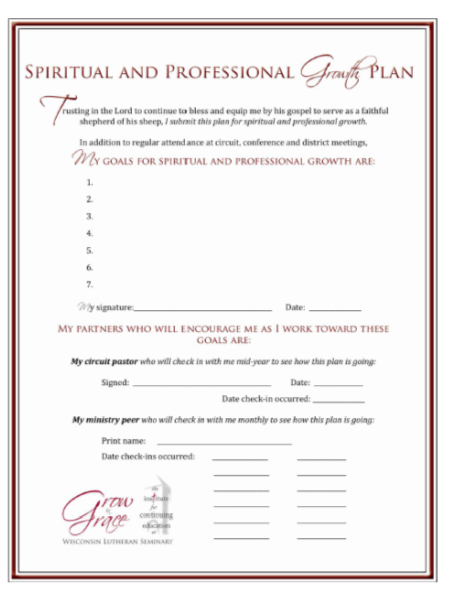 Assumptions If We Are Going to Grow in Dispensing New Treasures as Well as Old
Assumption #4
You have one foot firmly planted in the life of your people.
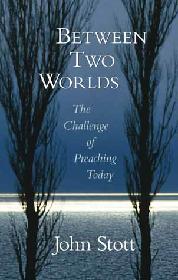 Mission Counselor Jim Radloff: 
“Schedule to your opposite!”
Freshness & Variety in Proclaiming Law & Gospel
Session #1 (Wednesday AM):  Freshness and Variety by Growing in Being Genuinely Christocentric
Session #2 (Wednesday PM): Freshness and Variety by Avoiding Law/Gospel Caricatures
Session #3 (Thursday PM):  Freshness and Variety by Handling the Law Wisely
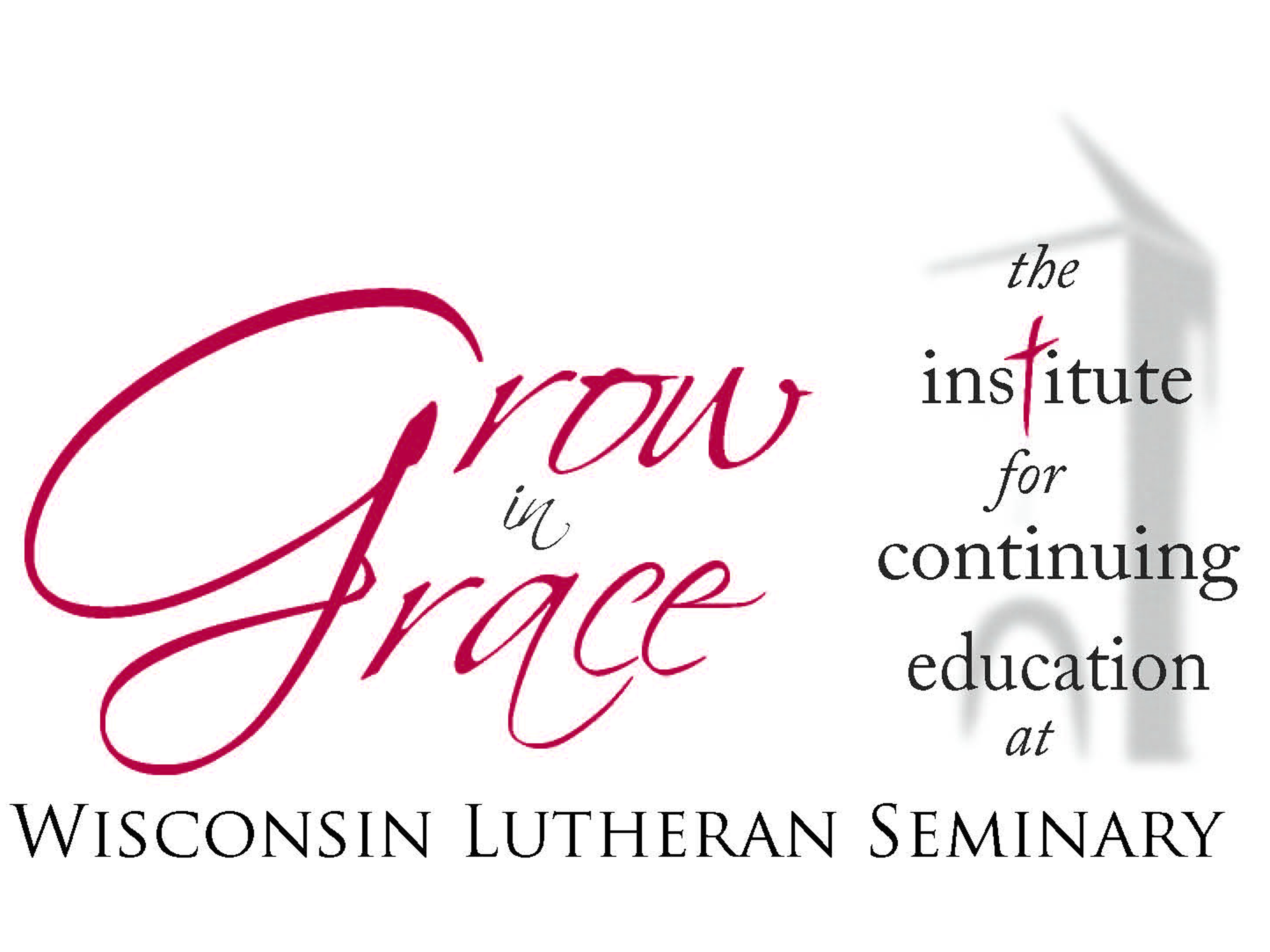 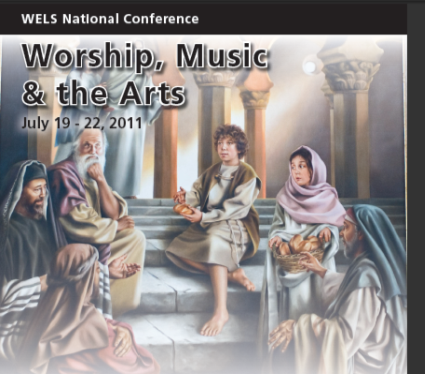 Christocentric Preaching:  Our Lutheran Heritage
Christocentric Preaching: Easier Said Than Done?
“I appreciated your sermon, Sid, but I wonder, could a rabbi have preached your sermon in a synagogue?”  (“Preaching Christ from the Old Testament,” Bibliotheca Sacra 161, 3)
Greidanus is a conservative Calvinist, could this happen to Lutherans in the pulpit?
Two WELS stories – two possible explanations
Here’s the Goal:A Definition of Christocentric Preaching
“Christ-centered preaching revels in the implicit or explicit comforting and empowering divine grace that is found in every text as that text is swept up in the vast story of paradise lost and paradise regained.  This divine grace is made possible by, and has its final and all-fulfilling expression in, the life (active obedience), death (passive obedience) and resurrection of Jesus”  (Preach the Word, Volume 14, Number 2, page 2).
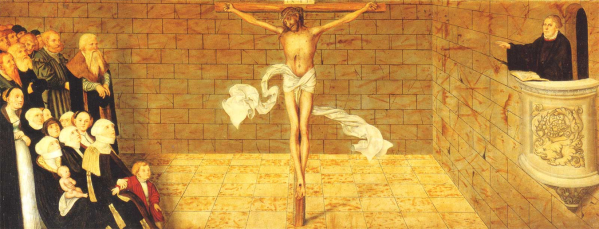 Be sure to use both your magnifying glass and your fish-eye lens. (Chapell)
Beware: Two Counterfeit Paths to Christocentricity!
Counterfeit #1 – Allegory:  Assigning arbitrary “spiritual” meanings to specific words/details of a (narrative/parable) text
Understand its ancient and postmodern (!) allure
Distinguish between allegory and typology
Recognize allegory’s dangers
Wendland article in WLQ (September 2006)
Counterfeit #2 - “Jesus-Bits”:  Inserting repetitive phrases/paragraphs of generic gospel without textual warrant (deus ex machina) 
Ponder the causes of “Jesus-bits” (term from Graeme Goldsworthy in Preaching the Whole Bible as Christian Scripture)
These two counterfeits are twin sons of the same mother!
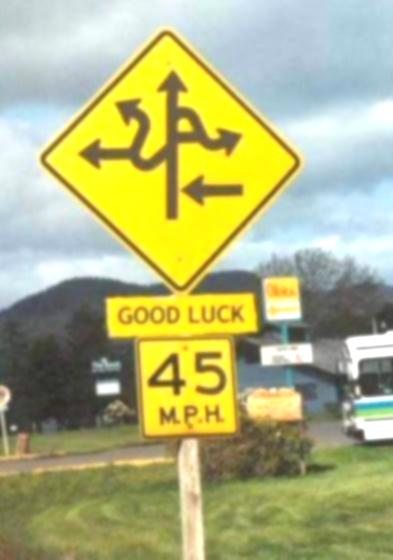 The Genuine Path to Textual Christocentricity…and Its Caricature
“…whoever disowns me before men, I will disown him before my Father in heaven.” (Mt 10:33 – last verse of gospel for Pentecost 5, Year A - CW)
“This is the gospel of the Lord!”  
What can cause a bit of confusion at this spot?
But it is when I do the exact opposite that I inflict upon the gospel a far, far worse fate…
Gospel Puree Anyone?
This follows an analogy of putting a beautiful seven course meal into a blender.
“Of course, no one would every think of doing such a thing.  Yet in a way, that’s what we do with the Gospel when we blend together all the beautiful words, the vivid metaphors, and proclaim them in a flat, bland, and runny way.  No wonder people tire of hearing the ‘same old thing’ over and over again.  No wonder preachers burn out on preaching or succumb to the temptation of creating a ‘new gospel,’ something more innovative and creative….What a sad state of affairs when Christians push the Gospel away, consider it unpalatable, turn their backs on it, and leave the table.  How tragic when they tire of hearing the Gospel, when it seems flat, bland, boring, and dead!”  (p. 37).
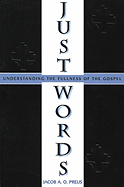 “We use the word justification in two different, yet related, ways.
The Bible uses the words justify and justification to refer to God’s saving work among humankind.  It is a legal, or forensic, language.  Such language is especially common in Paul’s letters.  We also use the word justification in a broader way to denote the doctrine of justification as distinct from the doctrine of sanctification or any other article of faith.  In this sense, that is synecdochally, the doctrine of justification is more than the legal language. It stands in for all the ways of saying the Gospel and includes all the words – all the rich and variegated language – of the Gospel.  In terms of language, justification is one of the words.  In terms of doctrine, it contains all  the words – all the ideas – within itself and cannot be reduced merely to one or two words” (Just Words, 23)
The Path Back to the Seven Course Meal!
Consider the  usefulness for preaching of this distinction! 
Why do we gravitate to the metaphor of justification even when it is not our text’s metaphor?
Any places in sermon “processing” where the “whirring” noise is particularly loud?
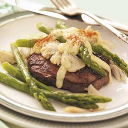 The Two-fold Way We Speak of Justification
Justification
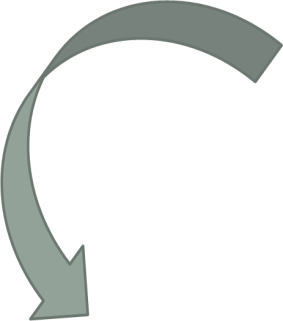 “I resolved to know nothing while I was with you except Jesus Christ and him crucified…”
says he who in 2 Thessalonians does not use that specific metaphor!
The name for the doctrine by which the church stands or falls!
In this sense justification must be the beating heart of every sermon.
The name for one metaphor  teaching that cardinal doctrine.  In this sense justification should not find its way into every sermon.
“To explain what God did for us in Christ, the biblical writers, under the inspiration of the Holy Spirit, borrowed language from other contexts: creation, commerce, law, relationships, sacrifice, and deliverance.  The Scriptures say that in Christ we are enlightened, we are reborn, we are redeemed, we are justified, we are reconciled, we are hallowed, we are delivered, we are saved, and we are forgiven.  We tend to hear all these as virtually synonymous, as indeed they are when we speak doctrinally.  But in their linguistic meaning, such phrases are not synonymous.  They are metaphors that have died, that have become lifeless, because of frequent use (and abuse).  Each word, each metaphor, waits to be raised to life” (Just Words, 34-35)
A Critical Step on the Path Back to the Seven Course Meal!
Consider the usefulness for preaching of the distinction Preus makes between  living and dead metaphors.
Why was God so lavish in giving us so many metaphors for his great work?
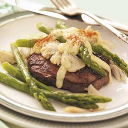 Now Serving:  Matthew 10
Discuss for 5 minutes with 4 or 5 others what gospel metaphor permeates this text. It may be beneficial to compare verse 25 and verse 36 to find one helpful possibility!
Matthew 10:24-33
“A student is not above his teacher, nor a servant above his master. 25 It is enough for the student to be like his teacher, and the servant like his master. If the head of the house has been called Beelzebub, how much more the members of his household! 
26 “So do not be afraid of them. There is nothing concealed that will not be disclosed, or hidden that will not be made known. 27 What I tell you in the dark, speak in the daylight; what is whispered in your ear, proclaim from the roofs. 28 Do not be afraid of those who kill the body but cannot kill the soul. Rather, be afraid of the One who can destroy both soul and body in hell. 29 Are not two sparrows sold for a penny? Yet not one of them will fall to the ground apart from the will of your Father. 30 And even the very hairs of your head are all numbered. 31 So don’t be afraid; you are worth more than many sparrows. 
32 “Whoever acknowledges me before men, I will also acknowledge him before my Father in heaven. 33 But whoever disowns me before men, I will disown him before my Father in heaven.
Here is verse 36 which is found in next Sunday’s gospel:  “…a man’s enemies will be those of his own household” (Mt 10:36).
Four Careless Assumptions That Lead to Unintended Gospel Omissions
The gospel in my pocket syndrome
Forgetting that the gospel is much, much more than cognitive information
“And I pray that you, being rooted and established in love, may have power, together with all the saints, to grasp how wide and long and high and deep is the love Christ, and to know this love that surpasses knowledge – that you may be filled to the measure of all the fullness of God” (Ephesians 3:17-19).
“Unintentional Gospel Omissions in our Preaching” is an article by Francis Rossow (Concordia Journal,  January 1979)
Four Careless Assumptions That Lead to Unintended Gospel Omissions
The six hour salvation syndrome
Failing to look for and proclaim the beauty of Jesus’ active obedience 
“The Sovereign LORD has given me an instructed tongue, to know the word that sustains the weary.  He wakens me morning by morning, wakens my ear to listen like one being taught.  The Sovereign LORD has opened my ears, and I have not been rebellious, I have not drawn back” (Isaiah 50:4-5).
Four Careless Assumptions That Lead to Unintended Gospel Omissions
The rush to relevance syndrome
Feeling the pressure that people want “practical advice” for life (Is my biggest problem really a lack of information?)
“He gives strength to the weary and increases the power of the weak.  Even youths grow tired and weary, and young men stumble and fall; but those who hope in the LORD will renew their strength.  They will soar on wings like eagles; they will run and not grow weary, they will walk and not grow faint” (Isaiah 40:29-31).
Four Careless Assumptions That Lead to Unintended Gospel Omissions
The no-vacancy syndrome
Fooling ourselves about what a rare guest in our hearts (and our hearers’ hearts) the gospel truly is
“As it is written:  ‘No eye has seen, no ear has heard, no mind has conceived what God has prepared for those who love him’ – but God has revealed it to us by his Spirit” (1 Corinthians 2:9-10).
Does The Gospel Have “Free Course” in Your Pulpit?
The Collect for the Church from the Order of Morning Service, The Lutheran Hymnal
“Grant, we beseech Thee, Almighty God, unto Thy Church Thy Holy Spirit and the wisdom which cometh down from above, that Thy Word, as becometh it, may not be bound, but have free course and be preached to the joy and edifying of Christ’s holy people, that in steadfast faith we may serve Thee and in the confession of Thy name abide unto the end; through Jesus Christ, our Lord, who liveth and reigneth with Thee and the Holy Ghost, ever one God, world without end.”
Giving the Gospel Free Course!
Think-Pair-ShareTake one minute to ponder the one insight about remaining truly Christocentric that you want to remember from our discussion.
Share that insight with one/two others.
“Think of a time when you will be the pastor of a congregation and make a vow to God that you will adopt the apostle’s method, that you will not stand in your pulpits sad-faced, as if you were bidding men to come to a funeral, but like men that go wooing a bride or announcing a wedding.  If you do not mingle Law with the Gospel you will always mount your pulpit with joy.  People will notice that you are filled with joy because you are bringing the blessed message of joy to your congregation.  They furthermore notice that wonderful things are happening among them.  Alas!  Many ministers do not meet with these wonderful experiences; their hearers remain sleepy; their misers stay stingy.  What is the reason?  
Not sufficient Gospel has been preached to them.
The Proper Distinction Between Law and Gospel, 406
Freshness & Variety in Proclaiming Law & Gospel
Freshness and Variety by Avoiding Law & Gospel Caricatures
Part One  (1:30 – 2:20) 
Does Your Sermon Speak the Language of the Text?
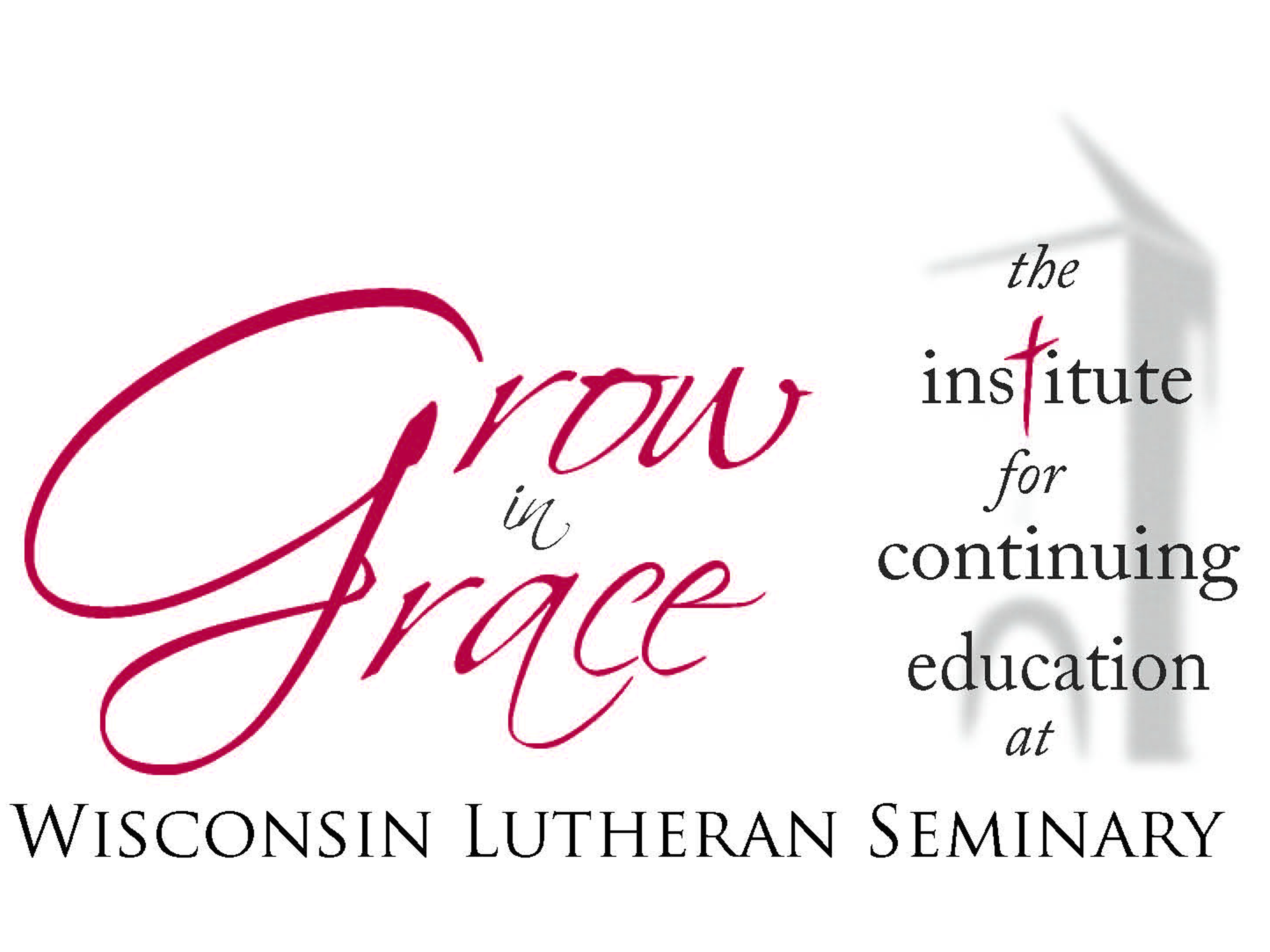 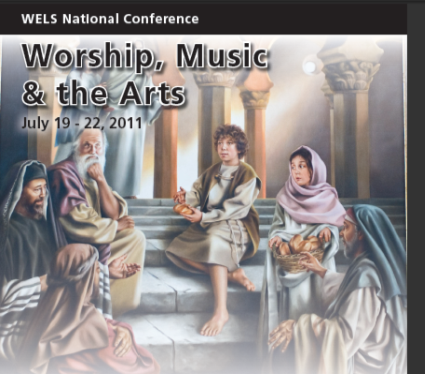 Variegated Trials - Variegated Grace
1 Peter 1:6 (NA27) 
ἐν ᾧ ἀγαλλιᾶσθε, ὀλίγον ἄρτι εἰ δέον [ἐστὶν] λυπηθέντες ἐν ποικίλοις πειρασμοῖς
1 Peter 4:10 (NA27) 
ἕκαστος καθὼς ἔλαβεν χάρισμα εἰς ἑαυτοὺς αὐτὸ διακονοῦντες ὡς καλοὶ οἰκονόμοι ποικίλης χάριτος θεοῦ.
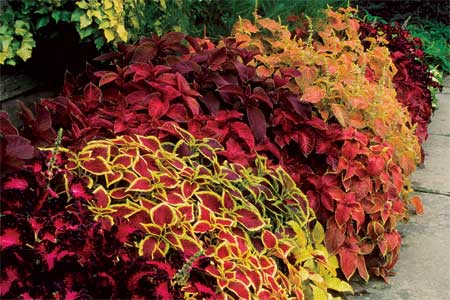 God’s Use of Varied Language…
“I believe that the God-conceived, God-executed, God-communicated plan of salvation for the human race is so colossal that it defies the capacity of language to contain it and to convey it.  Hence, God pulls out all linguistic stops in order to convey it to human minds and human hearts.  He comes at it from every possible angle.  Although language is not equal to the beatific Gospel it describes, nevertheless it is the vehicle God chose to describe it, better, no doubt, than any other vehicle God might have chosen.  So God exploits the medium He selected. He taps its maximum potential.  Biblical metaphors, figures of speech, images, and rhetorical devices to communicate the Good News are the delightful outcome of God’s mining the medium of language for all it is worth” (34).
…to Reach a Varied Audience
“[It is my supposition] that God uses Gospel-metaphors in order to reach all kinds of people.  What may not be effective on this particular person might be effective on another.  Whereas a certain culture may be impervious to one approach, it may be open to another.  At the risk of irreverence, I suggest that in using Gospel-metaphors God is employing an ‘if-this-doesn’t-work-try-that’ approach to human perception of His saving love….To put it more reverently…I am suggesting that in His use of Gospel-metaphors God is being ‘all things to all men’ that He ‘might by all means save some’ (1 Cor. 9:22)” (34,35).
Which Color Will It Be This Week?
Each text is an opportunity to parade the beauty of one aspect of the variegated grace of God before the eyes of God’s people who are struggling with one particular matching challenge of those  variegated trials.
The sermon is proper, not ordinary!
Which Color Will It Be This Week?
The goal:  think of each text as offering you its own unique language. 
As much as possible, seek to confine yourself to the language your text hands you.
Charles Spurgeon
To the preaching students in his college:  “If I cut you, I want you to bleed biblene!”
The Difference Between Systematics & Homiletics
The Difference Between Systematics & Homiletics
Systematics is the abstract foundation that gives confidence to the preacher.
Homiletics is the concrete application that shows how practical systematics is for heart and life.
The Difference Between Systematics & Homiletics
Systematics uses abstract  theological language developed over centuries of doctrinal discussions that serves as shorthand to enable theologians to communicate more efficiently on points of doctrine.
“The awesome truth of the communication of attributes in the person of Christ – especially the genus maiestaticum - helps us marvel even more at the wonder of the exinanition of the Logos ensarkos.  Is there any more vivid testimony to the transitive love of God?”
Homiletics uses concrete textual language gained in thorough text study that paints rich pictures in the minds of hearers of a specific example of the depth of human sin and the greater depth of the corresponding divine grace.
“The eternal Son of God wraps himself in our flesh and blood.  The one by whose powerful Word all things came to be humbles himself to nurse at his mother’s breast as if he were no different than any other helpless human infant.  Such is the depth of the saving love of he who pitched his tent among us!”
At every step of the sermon process, be on the look-out for the loss of the unique language and imagery of your text.  Conduct ruthless “theological jargon” search and destroy missions!
Matthew 13:24-30; 36-43 (Pentecost 9, Year A, CW)
What are the specific details that Jesus uses to establish the point of the parable that will go a long way in enabling you to preach on this text using this text’s language?
To put it another way:  how will you speak unique textual law and gospel?
Matthew 13:24-30
The Parable of the Weeds 
24 Jesus told them another parable: “The kingdom of heaven is like a man who sowed good seed in his field. 25 But while everyone was sleeping, his enemy came and sowed weeds among the wheat, and went away. 26 When the wheat sprouted and formed heads, then the weeds also appeared. 
27 “The owner’s servants came to him and said, ‘Sir, didn’t you sow good seed in your field? Where then did the weeds come from?’ 
28 “ ‘An enemy did this,’ he replied. 
“The servants asked him, ‘Do you want us to go and pull them up?’ 
29 “ ‘No,’ he answered, ‘because while you are pulling the weeds, you may root up the wheat with them. 30 Let both grow together until the harvest. At that time I will tell the harvesters: First collect the weeds and tie them in bundles to be burned; then gather the wheat and bring it into my barn.’ ”
Matthew 13:36-43
The Parable of the Weeds Explained 
36 Then he left the crowd and went into the house. His disciples came to him and said, “Explain to us the parable of the weeds in the field.” 
37 He answered, “The one who sowed the good seed is the Son of Man. 38 The field is the world, and the good seed stands for the sons of the kingdom. The weeds are the sons of the evil one, 39 and the enemy who sows them is the devil. The harvest is the end of the age, and the harvesters are angels. 
40 “As the weeds are pulled up and burned in the fire, so it will be at the end of the age. 41 The Son of Man will send out his angels, and they will weed out of his kingdom everything that causes sin and all who do evil. 42 They will throw them into the fiery furnace, where there will be weeping and gnashing of teeth. 43 Then the righteous will shine like the sun in the kingdom of their Father. He who has ears, let him hear.
1 Peter 4:1–8 (NA27) 
Χριστοῦ οὖν παθόντος σαρκὶ καὶ ὑμεῖς τὴν αὐτὴν ἔννοιαν ὁπλίσασθε, ὅτι ὁ παθὼν σαρκὶ πέπαυται ἁμαρτίας 2 εἰς τὸ μηκέτι ἀνθρώπων ἐπιθυμίαις ἀλλὰ θελήματι θεοῦ τὸν ἐπίλοιπον ἐν σαρκὶ βιῶσαι χρόνον. 3 ἀρκετὸς γὰρ ὁ παρεληλυθὼς χρόνος τὸ βούλημα τῶν ἐθνῶν κατειργάσθαι πεπορευμένους ἐν ἀσελγείαις, ἐπιθυμίαις, οἰνοφλυγίαις, κώμοις, πότοις καὶ ἀθεμίτοις εἰδωλολατρίαις. 4 ἐν ᾧ ξενίζονται μὴ συντρεχόντων ὑμῶν εἰς τὴν αὐτὴν τῆς ἀσωτίας ἀνάχυσιν βλασφημοῦντες, 5 οἳ ἀποδώσουσιν λόγον τῷ ἑτοίμως ἔχοντι κρῖναι ζῶντας καὶ νεκρούς. 6 εἰς τοῦτο γὰρ καὶ νεκροῖς εὐηγγελίσθη, ἵνα κριθῶσι μὲν κατὰ ἀνθρώπους σαρκὶ ζῶσι δὲ κατὰ θεὸν πνεύματι. 
7 Πάντων δὲ τὸ τέλος ἤγγικεν. σωφρονήσατε οὖν καὶ νήψατε εἰς προσευχάς· 8 πρὸ πάντων τὴν εἰς ἑαυτοὺς ἀγάπην ἐκτενῆ ἔχοντες, ὅτι ἀγάπη καλύπτει πλῆθος ἁμαρτιῶν.
1 Peter 4:1-8 (Pentecost 9, CWS)
What would you suggest is the language this text wants to speak?
How does this relate to the gospel for this Sunday?
1 Peter 4:1-8
4	Therefore, since Christ suffered in his body, arm yourselves also with the same attitude, because he who has suffered in his body is done with sin. 2 As a result, he does not live the rest of his earthly life for evil human desires, but rather for the will of God. 3 For you have spent enough time in the past doing what pagans choose to do—living in debauchery, lust, drunkenness, orgies, carousing and detestable idolatry. 4 They think it strange that you do not plunge with them into the same flood of dissipation, and they heap abuse on you. 5 But they will have to give account to him who is ready to judge the living and the dead. 6 For this is the reason the gospel was preached even to those who are now dead, so that they might be judged according to men in regard to the body, but live according to God in regard to the spirit. 
7 The end of all things is near. Therefore be clear minded and self-controlled so that you can pray. 8 Above all, love each other deeply, because love covers over a multitude of sins.
Joel 3:(9-11) 12-16 (Pentecost 9, CWS)
9   Proclaim this among the nations: 
Prepare for war! 
Rouse the warriors! 
Let all the fighting men draw near and attack. 
10   Beat your plowshares into swords 
and your pruning hooks into spears. 
Let the weakling say, 
“I am strong!” 
11   Come quickly, all you nations from every side, 
and assemble there. 
Bring down your warriors, O Lord! 
12   “Let the nations be roused; 
let them advance into the Valley of Jehoshaphat, 
for there I will sit 
to judge all the nations on every side.
13   Swing the sickle, 
for the harvest is ripe. 
Come, trample the grapes, 
for the winepress is full 
and the vats overflow— 
so great is their wickedness!” 
14   Multitudes, multitudes 
in the valley of decision! 
For the day of the Lord is near 
in the valley of decision. 
15  The sun and moon will be darkened, 
and the stars no longer shine. 
16  The Lord will roar from Zion 
and thunder from Jerusalem; 
the earth and the sky will tremble. 
But the Lord will be a refuge for his people, 
a stronghold for the people of Israel.
Freshness & Variety in Proclaiming Law & Gospel
Session #2  Part Two  (2:25 – 3:15)
Does Your Sermon Proclaim Law & Gospel and Not Merely Talk About Them?
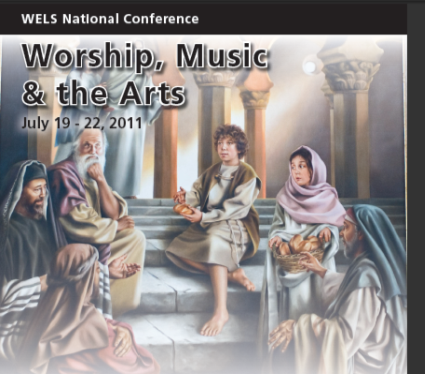 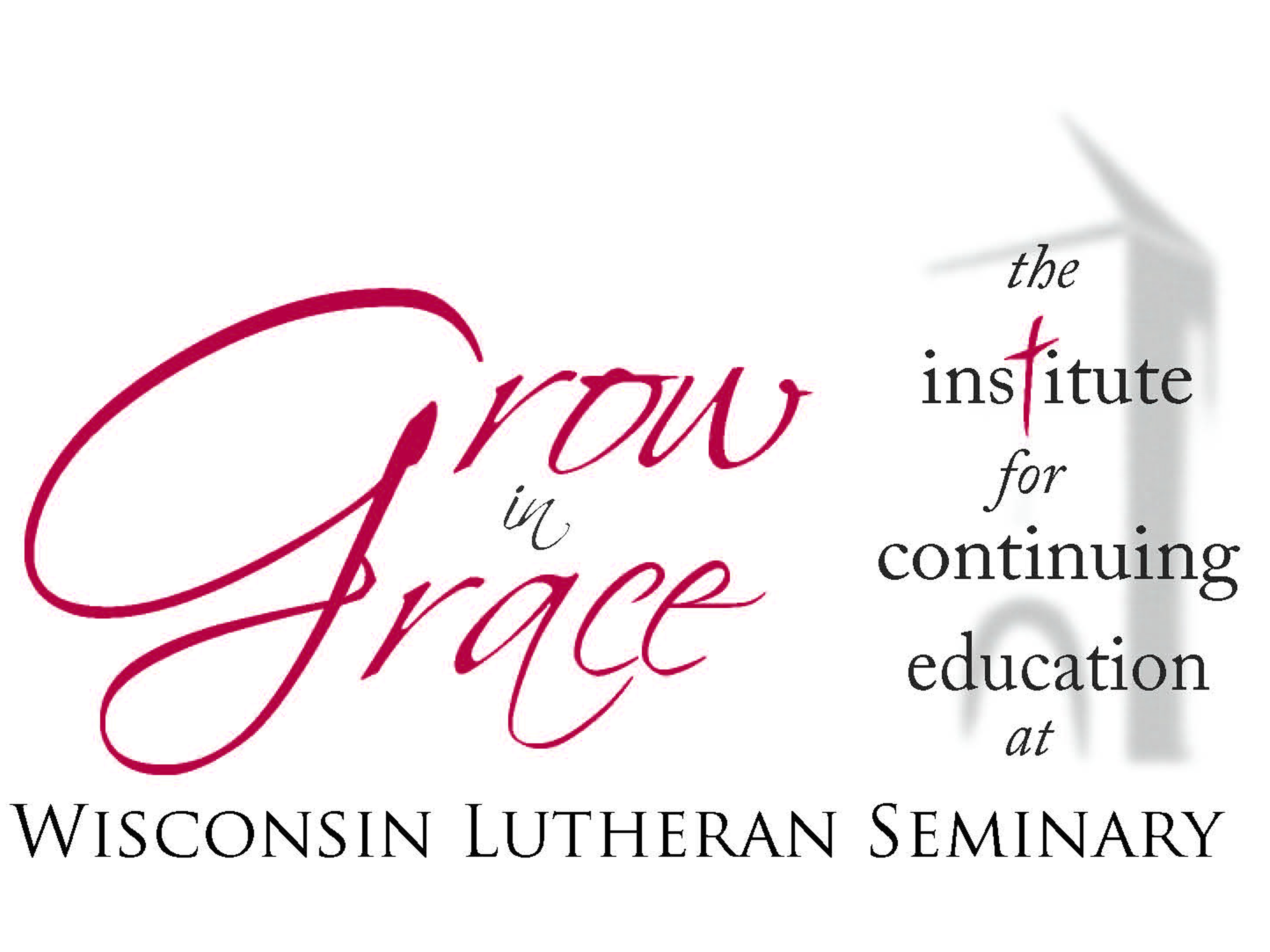 Matthew 14:13-21(Pentecost 11)
Are we sending the people away to get some law and gospel on their own?
What Is the Difference Between These Two Paragraphs?
How easy for the believer to doubt when problems arise.  Scripture reveals doubt to be a lack of trust in God.  Doubt is no minor matter.  Doubt is sin.  God’s law reveals doubt to be evil and blasphemy  Doubt earns hell. We need to repent – which first and foremost is sincere contrition - for such damnable sin.    
“Not do we have…” the words rumble through our minds even if they seldom tumble from our mouths.  Closing our eyes to the richness of our God’s daily goodness, we stumble about forgetful of this reality: “When Jesus is present nothing is every hopeless.”  “Not do we have…” we grumble, even though standing right before us eager to rush to our aid is God’s eternal Son.  “Not do we have…” we convince ourselves as we seek to remedy the day’s problems with loveless rationalizations, useless struggles, and half baked solutions.  And all the while I treat Jesus as if he is as helpless as we often feel in the face of life’s dilemmas.  In that, of course, we are half right.  Life’s struggles often reveal our wisdom and strength to be a flimsy façade.  But what blasphemy as I flail about for answers as if Jesus were powerless too.
What Is the Difference Between Talking About Law & Gospel and Proclaiming Law & Gospel?
Spend the next ten minutes reading through the provided excerpts from Gerhard Forde’s essay, “Proclamation:  The Present Tense of the Gospel” (from Dialog, 29:3, 167).
As you read mark with a “!” anything you believe helps define the difference between talking about law & gospel and actually proclaiming law & gospel.
Mark with a “?” anything that you would like to challenge or ask a question about.
Spend the next five minutes working with a group of three or four others to use the insights (“!”) of Forde’s article to define in concrete terms what it means to proclaim law  gospel and not merely talk about them.
We will handle the challenges or questions (“?”) as a plenary group.
Critical:  Recognize the Difference Between Teaching and Preaching!
“[T]here is an important and remarkable difference between teaching and preaching, explaining and proclaiming.  It is essential for preachers to take account of this.  Preachers must have some understanding of what proclamation is.  They must have some self-consciousness about what they are supposed to be doing….The lack of such consciousness is one of the constant sources of failure in the enterprise.  Preachers who have no idea what proclamation is wander off willy-nilly into various attempts to explain matters religious to us and then try to cajole us into accepting such explanations.  No doubt, every sermon will have some explanation and teaching.  No doubt, one may even preach more strictly didactic sermons. But the point is that when that is done, the preacher must know that that is what is being done.  The preacher must know what proclamation is both to be aware of when it is not being done and when it is.  Where that is not the case proclamation goes begging.  If it happens at all, it is usually an accident” (Forde, 167).
Always Be Aware:  Where Am I on the Teaching and Preaching Meter?
Warning:  to place all the weight of solving biblical illiteracy on top of the pulpit/ambo will crush it!
TT
Preaching seeks to impact hearers with the importance for heart and life of what they already know.  It seeks to touch emotion and move the will.  It is persuasive (performative) speech.
Teaching seeks to deepen someone’s understanding by imparting important new information.  It tends to be highly cognitive.  It is informative speech.
T
P
Good preaching always includes some teaching and good teaching always includes some preaching. The text – and hearers – impact the meter.
Critical:  Bring Law and Gospel to Me In the Present!
“What is proclamation?  Proclamation is the Present tense of the gospel….The “mighty acts of God in history” have not ceased.  The proclamation is the present form and outcome of those acts.  Prophecy may have ended with John, but now there is proclamation.  Preachers are to step up and say now in the present tense what by the very nature of the case – since we have to do with historical events – lapses always into the past tense.  ‘God so loved the world that he gave his only begotten son…’; ‘God was in Christ reconciling the world unto himself….’  True.  And that is the basis and authorization for the proclamation.  But it is past tense.  It is, so to speak, an account of yesterday’s events, yesterday’s proclamation.  ‘Old news.’ It has to be brought into the present tense” (167-168).
Critical:  Bringing Law and Gospel to Me In the Present!
“In its essential or paradigmatic form proclamation is present-tense, first-to-second-person, unconditional promise authorized by Jesus Christ according to the Scriptures.  It is not explanation, teaching about God and things, it is announcing the Word of God, or even better, the Word from God, in the living present.  The most obvious model for such proclamation is the absolution….It is not teaching, not an explanation, it is done, declared, pronounced here and now, with no conditions.  It is first to second person.  I declare it to you. It is authorized by Christ, done in the name of the triune God.  I am authorized by Jesus to speak in the Spirit for God.  There is nothing extraordinary about this claim. Such authorization is given to every Christian as a member of the priesthood of all believers.  Ordained minsters are simply called to do it as a public office” (168).
Notes:  
The “essential” form may be second person, but Scripture knows how to use first and second person!
Forde sells short the power of biblical narrative to proclaim!
Critical:  “Show…Don’t Tell”
Don’t tell me that “this sin is evil,” paint my sin before me in all of its ugliness so that I begin to think, “Wow, my sin is evil!”
Don’t tell me that “the gospel is powerful” or wonderful” or “beautiful,” paint before me the beauty, wonder, and power of the gospel so that I begin to think, “Wow, the gospel sure is powerful”  or “wonderful” or “beautiful.” 
To put it still one more way:  
Don’t just define repentance for me.  Put me to death!  
Don’t just define forgiveness for me!  Heal me!
What is the one thing you are going to want to remember  from this session that will help you avoid caricatures of law and gospel preaching?
Comfort, Comfort, My Peoplean example on the gospel side
“Bring them here to me…” Jesus still says to you – however great the challenge may be, and however meager your resources may seem, “Bring them here to me…”  On that day what they brought to him was bread grossly insufficient to feed an army of hungry mouths.  But it does not matter what we have or don’t have, Jesus has been waiting all along simply to draw our attention to the boundless resources of his compassion for us. “Bring them here to me...”  And as he reaches for what you lay into his hands, you notice something.  The hands he extends toward you to receive what is too, too little – those hands are marked by nails!  He who pleads with you to see him as the faithful answer to every need no matter how humanly hopeless is the one who let your doubt overcome him at his cross.  He was overcome so that now you need never be overcome by what confronts you….
Freshness & Variety in Proclaiming Law & Gospel
Freshness & Variety by Handling the Law Wisely
Part One (1:15 – 1:45)
How Do I Preach Law to the Regenerate?
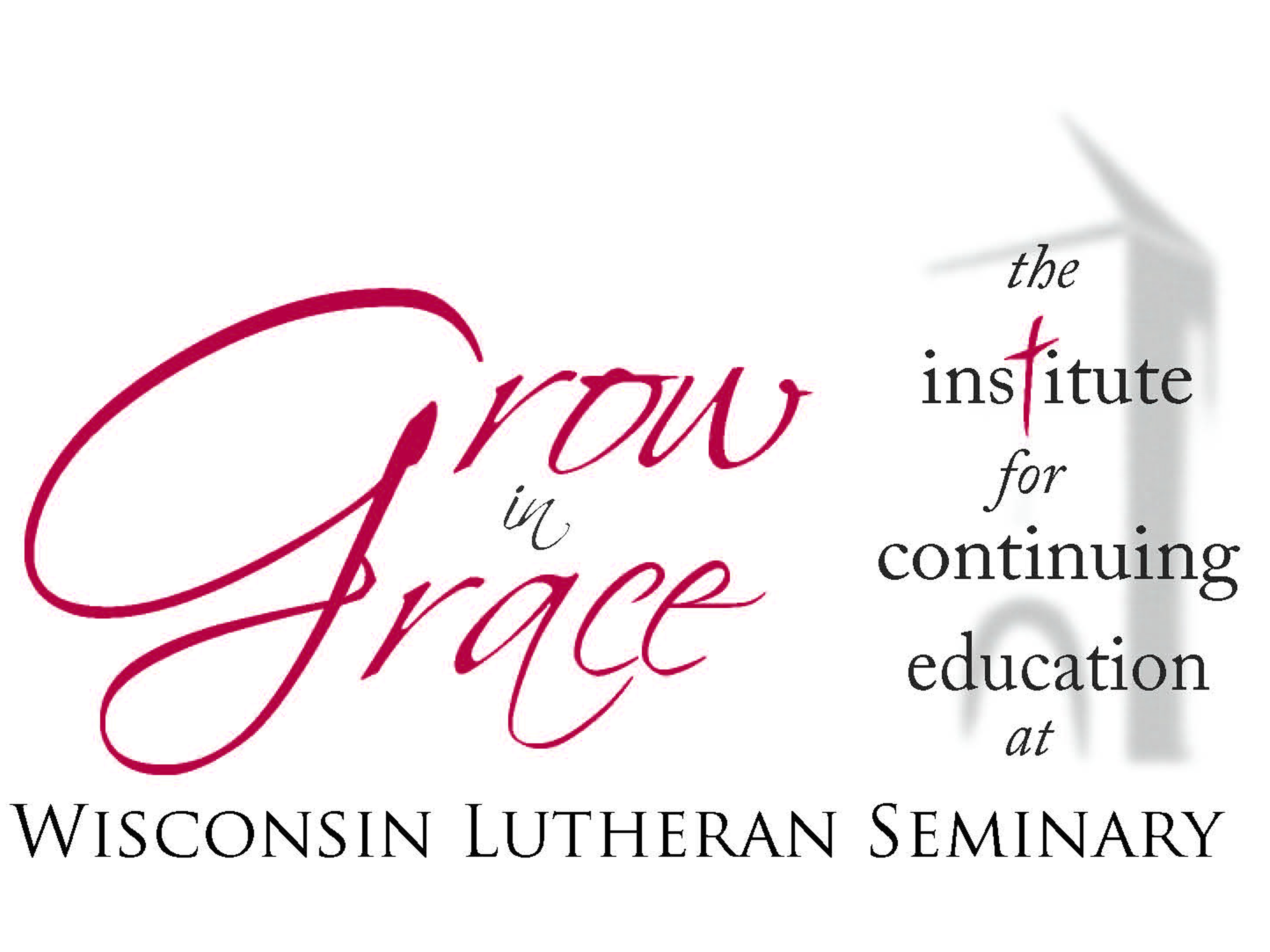 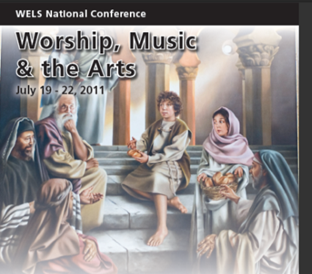 Shepherds After God’s Own Heart – Who Preach the Law!
What reasons (both pious sounding and not so pious sounding) might lead a shepherd of souls to fail to let the law cut and kill his hearers?
Now answer each one of those reasons.
Biblical Middle Ground in Preaching the Law to the People of God (the Regenerate)
I address my sermon to the people of God in whose heart God has worked faith and created a new man, but I also know they are simul justus et peccator and therefore are attacked within and without by temptation of every kind.
Over-application of the law:          I speak to God’s people as if they were hardened unbelievers already on the path to hell.
Under-application of the law:          I refrain from speaking much more than token expressions of  the law – any concept of the wrath of God over sin is (almost) absent..
Which is the more pressing danger in our preaching?
A Critical Contextual Issue When Reading Walther’s Law and Gospel
"Finally, there are certain tenets of Pietism of which Walther did not altogether rid himself. One of these is the notion that in every congregation there are also unbelievers. Walther is so persuaded of this that in his applications he quite consistently addresses himself first to the unbelievers, then to the Christians" (Henry Eggold as quoted by John C. Wohlrabe, Jr., in “The Preaching of C. F. W. Walther in View of the Doctrine of the Church,” p. 90, found in The Pieper Lectures:  Preaching Through the Ages).
Whether you agree or disagree with Walther’s practice of addressing specific parts of his sermons to the unbeliever in the congregation, it is important to keep that practice in mind as you read Law & Gospel.
Freshness & Variety in Proclaiming Law & Gospel
Freshness & Variety by Handling the Law Wisely
Part Two (1:45 – 2:15)
How Can I Make Sure I Have Pierced to the Heart of the Problem?
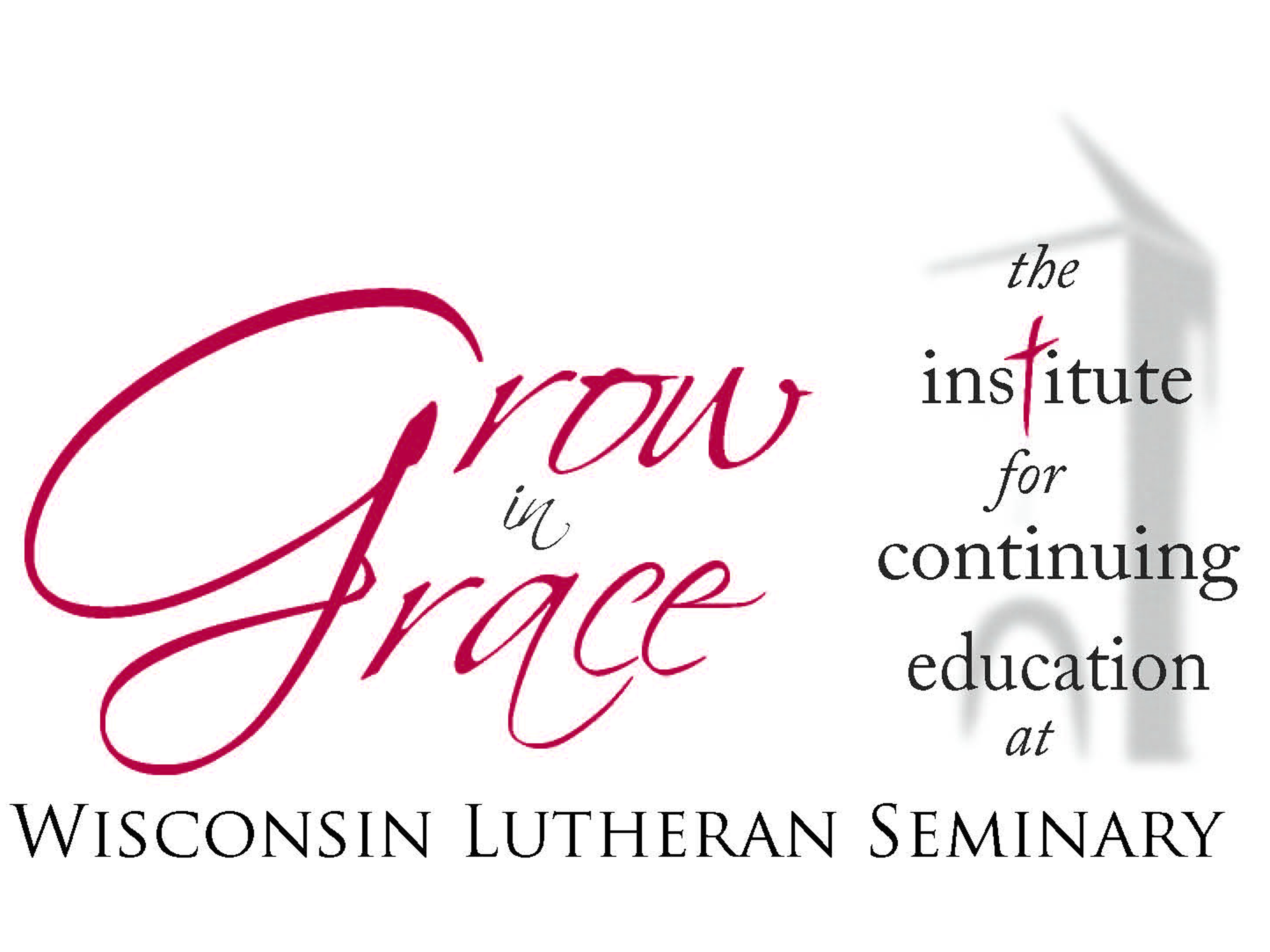 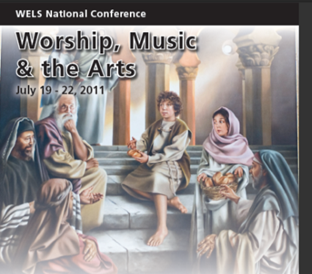 “I stopped listenin’ when ya stopped preachin’ and took ta meddlin’!”
“Throughout the explanation and illustration of the main point, listeners can happily nod in agreement or nod off in security. But…[s]ound application ventures out of hypothetical abstraction and elbows its way into business practices, family life, social relationships, societal attitudes, personal habits, and spiritual priorities.  Application disrupts lives and as a result is the point at which listeners are most likely to tune out a sermon.  Whether we like it or not, the breaking point of most sermons is application” (Bryan Chapell, Christ-Centered Preaching, 228).
The goal:  To help us all grow in courage and wisdom to confront the specific sin revealed by the text by refusing merely to treat symptoms and piercing to the underlying deceit of Satan lurking behind every sin.
Caution:  Dealing with Symptoms Isn’t the Problem…Stopping There Is!
Symptoms reveal that something is wrong.  They send us to the doctor to find out precisely what’s the matter!
The Importance of Getting Beyond Symptoms!
“The greatest single weakness of the average sermon is the weakness of diagnosis” (41).
“In my judgment [diagnosis] is also the most critical stage because the ultimate form of presentation of the gospel is directly dependent upon it” (39).
Lowry’s analogy from the medical field.
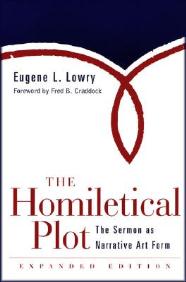 The Path to Getting Beyond Symptoms!
“The actual process of diagnosis/analysis in the preparation stage of a sermon is relatively easy to state and difficult  to effect.  Simply, it is to ask why  and not be content with your answers.  As you continue to reject each answer with another why, you will find increasing depth in your analysis, until you come across a reason underneath which you cannot go.  Often it will have a ‘feel of peculiarity’ about it – as being somehow different or at a strange angle from other answers.  More than that, often there comes a revelatory sense of receipt – and you know you ‘have it’” (47).
“Why” does this help cut to the heart of a text’s malady?
An exegetical tip and a sermon organizational tip!
Careful:  Lowry’s examples lead down a path of  being amateur psychologists rather than biblical exegetes!
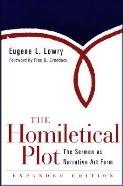 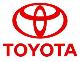 Caution:  You Are a Lutheran Theologian, Not an Amateur Psychologist!
“So the preacher applying Law from a text does more than list sins and describe them in detail.  We dig deeper, asking again and again, “Why?”  If the sin is greed, why?  If the sin is a lack of love for the poor, why?  What causes such sins?  It’s diagnosis, not mere description, we’re about, and the diagnosis is theological in nature, drawn from the sermon text and imported from other Biblical texts.  What’s more, the diagnosis taps major strands of diagnostic data running throughout the Scriptures.  The diagnosis of Law may settle on pride or death or lack of faith or utter helplessness, but it will not settle for only describing sins….We did to the deepest level of the experience of God’s Law because only that deepest pit of unresolved conflict begs the question for an action of God beyond ourselves” (Dean Nadasdy, “Slamming Light Against the Sour Face,”  Concordia Journal, January 1999, 35).
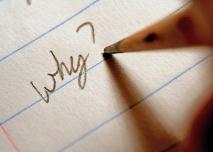 Summary “Why?” Thoughts
When you aren’t satisfied merely noting sin’s symptoms in my life you help me confront…
the offensive truth that sin is a systemic problem with tangled roots deep within my natural heart (Genesis 6:5   מַחֲשָׁבָה יֵצֶר-ֹכֹּל ).
the sinful “illogic” of my heart that I am often unaware is at work behind my words and actions so that I learn to recognize Satan’s deceptions.  This helps me doubly!
Often in narrative texts, the quickest path to the heart of the matter is through the words that come out of  mouths!  “Out of the overflow of the heart the mouth speaks” (Mt 12:34).
Careful: asking “why” could end up reducing every text into an explicit sermon on the 1st Commandment.
Great Faith in  Strange Places! Why?
Put the power of “why” to work in piercing to the heart of the malady at work in the lessons for Pentecost 13.
Mt 15:21-28
Note the chilling comparison to the second lesson: Ro 11:13-15,28-32 – note 16-24 from what’s “left out”!
Matthew 15:21-28
The Faith of the Canaanite Woman 
21 Leaving that place, Jesus withdrew to the region of Tyre and Sidon. 22 A Canaanite woman from that vicinity came to him, crying out, “Lord, Son of David, have mercy on me! My daughter is suffering terribly from demon-possession.” 
23 Jesus did not answer a word. So his disciples came to him and urged him, “Send her away, for she keeps crying out after us.” 
24 He answered, “I was sent only to the lost sheep of Israel.” 
25 The woman came and knelt before him. “Lord, help me!” she said. 
26 He replied, “It is not right to take the children’s bread and toss it to their dogs.” 
27 “Yes, Lord,” she said, “but even the dogs eat the crumbs that fall from their masters’ table.” 
28 Then Jesus answered, “Woman, you have great faith! Your request is granted.” And her daughter was healed from that very hour.
Romans 11:13-15, 28-32
I am talking to you Gentiles. Inasmuch as I am the apostle to the Gentiles, I make much of my ministry 14 in the hope that I may somehow arouse my own people to envy and save some of them. 15 For if their rejection is the reconciliation of the world, what will their acceptance be but life from the dead? 
28 As far as the gospel is concerned, they are enemies on your account; but as far as election is concerned, they are loved on account of the patriarchs, 29 for God’s gifts and his call are irrevocable. 30 Just as you who were at one time disobedient to God have now received mercy as a result of their disobedience, 31 so they too have now become disobedient in order that they too may now receive mercy as a result of God’s mercy to you. 32 For God has bound all men over to disobedience so that he may have mercy on them all.
Romans 11:16-24
If the part of the dough offered as firstfruits is holy, then the whole batch is holy; if the root is holy, so are the branches. 
17 If some of the branches have been broken off, and you, though a wild olive shoot, have been grafted in among the others and now share in the nourishing sap from the olive root, 18 do not boast over those branches. If you do, consider this: You do not support the root, but the root supports you. 19 You will say then, “Branches were broken off so that I could be grafted in.” 20 Granted. But they were broken off because of unbelief, and you stand by faith. Do not be arrogant, but be afraid. 21 For if God did not spare the natural branches, he will not spare you either. 
22 Consider therefore the kindness and sternness of God: sternness to those who fell, but kindness to you, provided that you continue in his kindness. Otherwise, you also will be cut off. 23 And if they do not persist in unbelief, they will be grafted in, for God is able to graft them in again. 24 After all, if you were cut out of an olive tree that is wild by nature, and contrary to nature were grafted into a cultivated olive tree, how much more readily will these, the natural branches, be grafted into their own olive tree!
Freshness & Variety in Proclaiming Law & Gospel
Freshness & Variety  by Handling the Law Wisely 
Part Three (2:20 – 2:45)
Has My Law Preaching Lost Its Future Tense &
Am I Preaching Law as a Guide as a Lutheran?
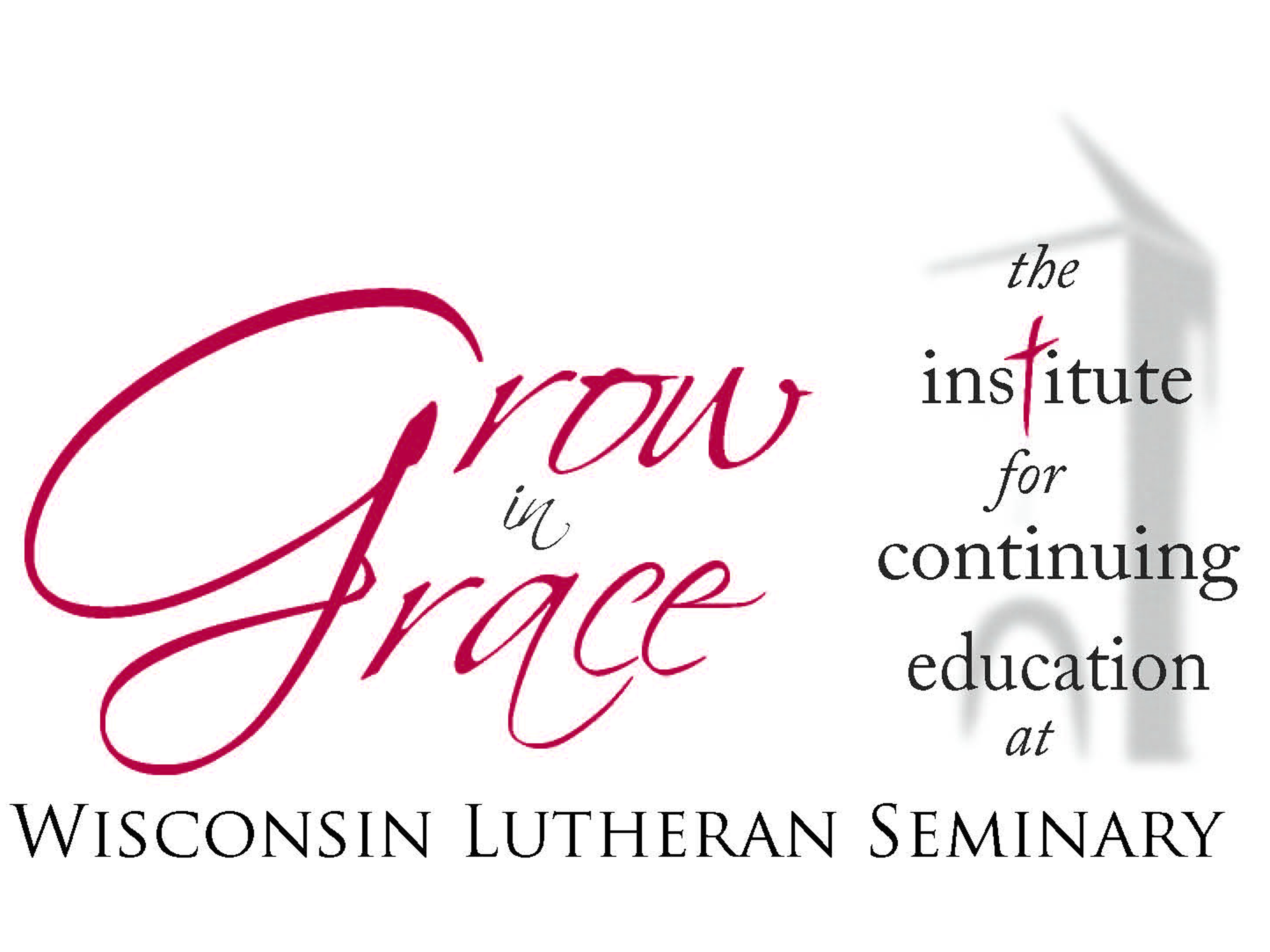 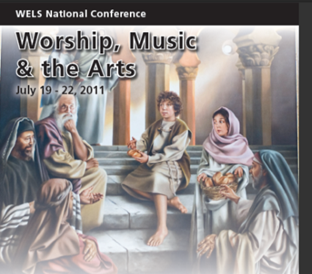 Our Chief Emphasis When Preaching Law… Just  Don’t Forget…
“But the chief office or force of the Law is that it reveal original sin with all its fruits, and show man how very low his nature has fallen and has become utterly corrupted; as the Law must tell man that he has no God nor regards God, and worships other gods, a matter which before and without the Law he would not have believed” (Smalcald Articles, Part III, Article II)
It is critical that we continue to understand that the law’s chief purpose is to reveal the depth of our sin.
However, the law in its “future tense,” its warnings of judgment to come, also serves us this side of heaven
And the direction the law gives helps me avoid self-chosen holiness
The Law’s Future Tense
“It seems to me that we can learn much about preaching the Law of God from a prophet like Amos.  Here I wish to highlight particularly the importance of the future tense in preaching the Law.  For there is a future event that lies ahead of everyone, a final judgment day, a day of darkness, a day when the righteous and holy God will execute His terrible wrath against naked sinners.  It will be a day of weeping and gnashing of teeth, a day that will bring unquenchable fire.  Everywhere the New Testament writers presuppose  the future final day of judgment.  And they paint the horrors of the final judgment with the same kind of extreme language and imagery as the Old Testament prophets.
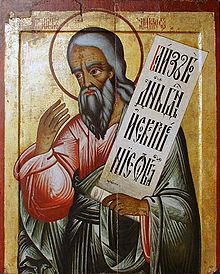 The Law’s Future Tense
To be sure, we should not preach to the baptized sitting in the pews as if they were pagans.  We should treat them as Christians.  Nevertheless, they do remain sinners whom the devil, the world, and their own sinful flesh are trying to lead astray.  Contrary to the view of classical Calvinism, it is possible for Christians to fall away.  Therefore they need to hear not only the accusations of God’s Law but also its warnings.  Notice how Paul in 1 Corinthians 10 uses the judgments experienced by Israel as warnings for Christians to take heed lest they fall.  In my opinion, we need to relearn this future-tense language of warning” (Paul R. Raabe, “Preaching Like Amos,”   The Pieper Lectures:  Preaching Through the Ages,  6).
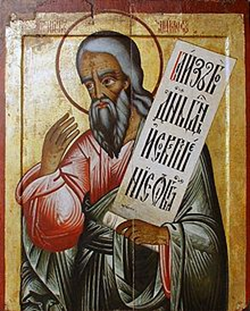 What’s Happened to the Future Tense of the Law?
To the degree that you agree with Raabe that we have lost the “future-tense” of the law, how would you explain the current tendency not to make use of this in preaching?
What passages would you point to that show the use of the “future-tense” of the law when addressing believers?
What is the usefulness of such preaching of the “future-tense” of the law? 
What gospel preaching tends to match this preaching of the law? (Careful for unmatched pairs!)
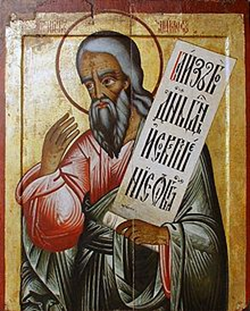 An Evangelical Heart Leads God’s People to Growth - It Doesn’t Drive Them!
Isaiah 40:11
“He tends his flock like a shepherd:  He gathers the lambs in his arms and carries them close to his heart; he gently leads those that have young.”
Remember:  the measure of the blessings of grace you have had that most of your people have not!
Lutheran Sanctification Tug of War
There are those who believe that since the law always accuses (lex semper accusat) the less the law is used 
the better since urging with law imperatives simply puts Christians back under the guilt of the law.
There are those who believe that we are far too hesitant to give specific direction and so they urge us to provide abundant instruction in holy living often prescribing what love looks like in minute detail.
Two competing emphases within Lutheranism  seek to pull us in opposite directions when it comes to preaching sanctification.
Notice how recalling the simple truth that we are simul justus et peccator answers each over-emphasis.
Critical Truths That Help Us Keep Proper Distinctions in Preaching Sanctification
What does this mean in preaching?
The gospel simply must predominate.
Critical Truth #1a:
The sine qua non of sanctification is that I be swept away by a growing confidence in the awesome goodness of a good and gracious heavenly Father...
“Give thanks to the LORD, for he is good; his love endures forever” (Psalm 106:1).
“Taste and see that the LORD is good; blessed is the man who takes refuge in him” (Psalm 34:8).
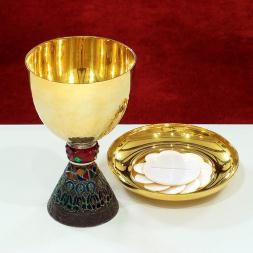 Critical Truths That Help Us Keep Proper Distinctions in Preaching Sanctification
What does this mean in preaching?
Preaching law as mirror that kills my old self is of critical importance to sanctification (Matthew 16:21-26).
The gospel that renews life is of even more critical importance to sanctification.
Never miss a genuine textual opportunity to take me back to my baptism and revel in the beauty of his Supper!
Always and every time appropriation (“This believe!”) outranks application (“This do!”) – and application is always built off appropriation.
Critical Truth #1b:
…that means every day I  die to sin and rise to live with Christ.
“You were taught, with regard to your former way of life, to put off your old self, which is being corrupted by its deceitful desires; to be made new in the attitude of your minds; and to put on the new self, created to be like God in true righteousness and holiness” (Ephesians 4:22-24).
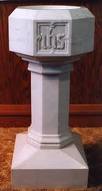 Critical Truths That Help Us Keep Proper Distinctions in Preaching Sanctification
Critical Truth #2:
What I do flows out of who I am.  Who I am is not based on what I do.
“You are the light of the world….Let your light shine” (Matthew 4:14,16)
“As a prisoner of the Lord, then, I urge you to live a life worthy of the calling you have received” (Ephesians 4:1).
What does this mean in preaching?
Never tire of holding before me my identity in Christ.
Because of the active obedience of Christ, remind me I have nothing to prove to God!
Are your law imperatives regularly hanging out with gospel indicatives?
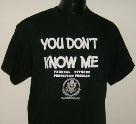 Critical Truths That Help Us Keep Proper Distinctions in Preaching Sanctification
Critical Truth #3:
The law may always accuse, but it does not only accuse.
“Oh, that my ways were steadfast in obeying your decrees!  Then I would not be put to shame when I consider all your commands” (Psalm 119:5-6).
“I rejoice in following your statutes as one rejoices in great riches.  I meditate on your precepts and consider your ways.  I delight in your decrees; I will not neglect your Word” (Psalm 119:14-16).
What does this mean in preaching?
Pastor…it’s 11 PM in your sermon, do your law imperatives know where you gospel indicatives are?
Remember: the new self of your people rejoices in God’s law.  You are not driving cattle to the butcher.  You are seeking to encourage a child’s willing obedience not a slave’s grudging compliance.
Be patient with me as I grow to delight in my Father’s will (Judges 16:22-31).
Leave room for gospel inspired spontaneity – don’t dictate every detail.  Give the Spirit room to operate!
Beware the legalistic and pietistic tendency to make the dictates of my conscience the arbiter of right and wrong rather than the clear direction of God’s law.  (Surprise – this is always a softening of the law – Galatians 6:12-16.)
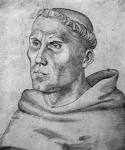 Critical Truths That Help Us Keep Proper Distinctions in Preaching Sanctification
Critical Truth #4:
Make sure your people know that as new creatures they possess the power and strength of Christ that has freed them from sin’s control.
“I have been crucified with Christ and I no longer live, but Christ lives in me.  The life I live in the body, I live by faith in the Son of God who loved me and gave himself for me” (Galatians 2:20).
“We were therefore buried with [Christ] through baptism into death in order that, just as Christ was raised from the dead through the glory of the Father, we too may live a new life….Anyone who has died has been freed from sin” (Romans 6:4,7).
What does this mean in preaching?
Whenever the text allows, remind God’s people that they have not just been freed from sin’s guilt but also from sin’s control!
While some texts treat this powerful truth explicitly, you are supplying this power whenever you proclaim the gospel.
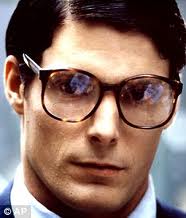 The Bottom Line Question as Your Sermon Ends!
“When my listeners walk out the doors of this sanctuary to perform God’s will, with whom do they walk?  If they march to battle the world, the flesh, and the devil with only me, myself, and I, then each parades to despair.  However, if the sermon has led all persons to God’s grace, then they may walk into the world with their Savior – and with fresh hope.  Whether people depart alone or in the Savior’s hand marks the difference between futility and faith, legalism and true obedience, do-goodism and real godliness” (295).
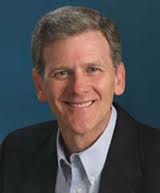 The Endless Pursuit of Excellence in Service to the Gospel!
“I have discovered that this question of good preaching keeps one endlessly a student, and perpetually humble” (Frank A. Thomas, They Like to Never Quit Praisin’ God, p. xi).
Spend two minutes listing your top three insights you want to remember from our discussions that will help you proclaim law & gospel with freshness and variety.
Share your top three with one or two others.
Be prepared to share with the whole group  your “priority #1” from your list.
God Uses Us to Nourish His Church!
“It is true, of course, that some preachers have a rare measure of talent and charisma and are readily identified as ‘naturally’ and extraordinarily gifted, but it would be wrong for the rest of us to envy them and theologically shortsighted to set them up as the standard of effective preaching.  The church is blessed by the occasional preacher of exceptional ability, but the church is nourished most of all by the kind of careful, responsible, and faithful preaching that falls within the range of most of us” (Thomas Long, The Witness of Preaching,  p. 21).
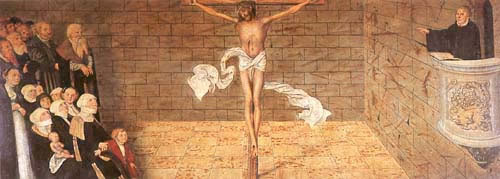 Our Confidence!
Not In Vain!
Not In Vain!
Not In Vain!
“Therefore, my dear brothers, stand firm.  Let nothing move you.  Always give yourselves fully to the work of the Lord, because you know that  your labor in the Lord is not in vain.” (1 Corinthians 15:58)
εἰδότες ὅτι ὁ κόπος ὑμῶν οὐκ ἔστιν κενὸς ἐν κυρίῳ.